The 2nd Webinar on Introduction of Japanese Environmental Technologies in India
-08 Feb. 2022-
How should JITMAP be strengthened to promote the application of Japanese environmental technologies in India?
Abdessalem  RABHI, PhD.
Senior Programme Coordinator, IGES
Eye on Technology End-Users/Recipients
63 million MSMEs (Nov.2021)*

Ongoing policy focus and years of mandated lending have not produced enough progress*.


5% of MSMEs have access to formal finance*.

94% of MSMEs have credit requirement below Rs.10, 00,000* (JPY1,500,000).

Banks are hesitant to lend to enterprises below the Rs.10, 00,000 threshold*.

31% of MSMEs name access to finance as top challenges*.
 * source: https://www.devalt.org/newsletter/jan20/of_1.htm
[Speaker Notes: 63 million MSMEs, but only 5% have access to finance, which seem to be those of Medium size enterprises. Therefore, perhaps, should narrow the focus of end users to be Medium sized enterprises]
Eye on Technology Suppliers
100 vs 4 is the average increase of Japanese registered companies in India between 2006 – 2017 and 2018-2020 periods respectively. Is this an opportunity or a threat for JITMAP?
Manufacturing sector accounts for half of the total Japanese companies in India.
60% of Japanese companies in India are thinking of setting up a new factory in Gujarat (METI 2018)*
Registered Japanese companies in India, by State**
Trend of registered Japanese companies in India**
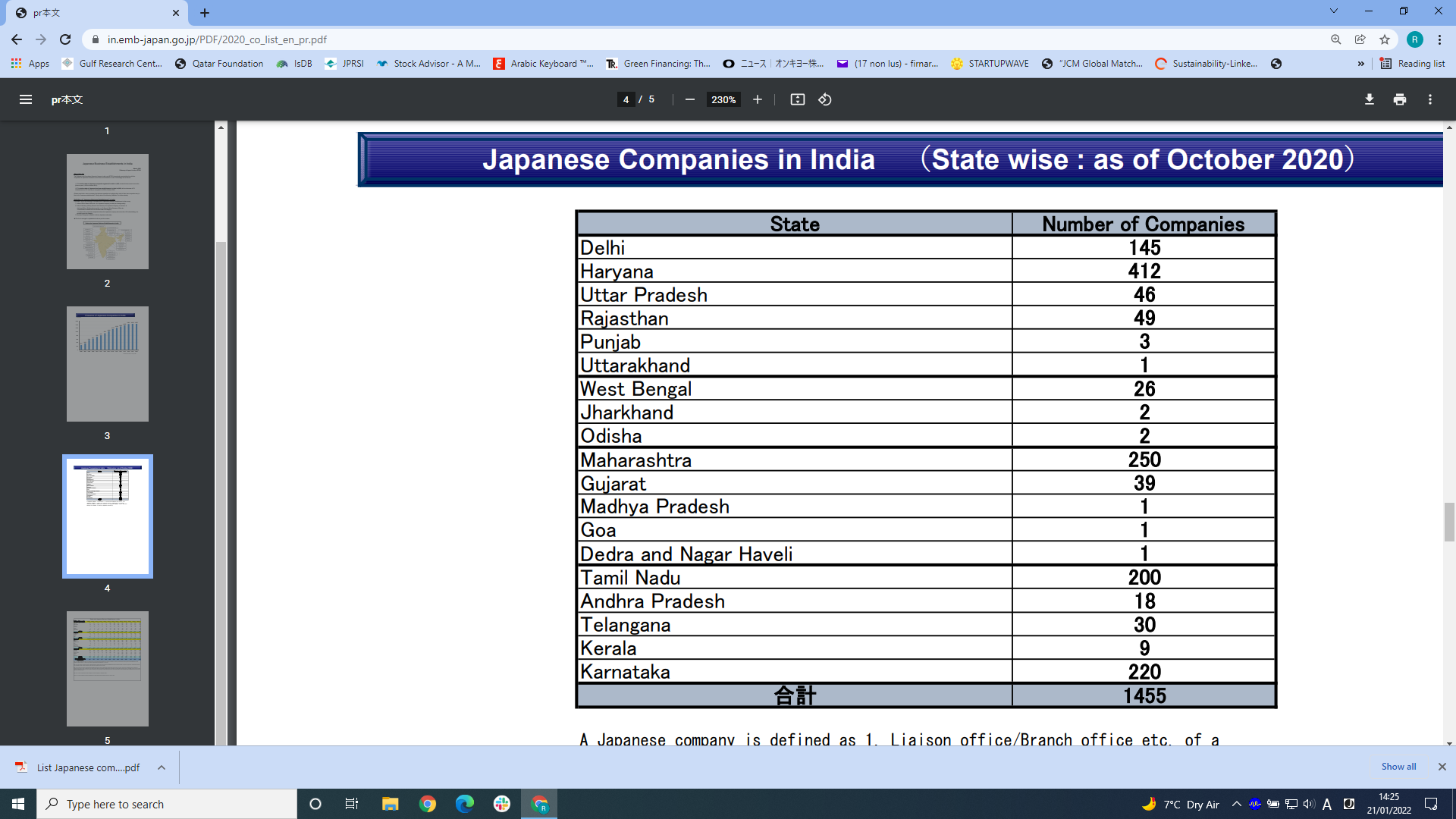 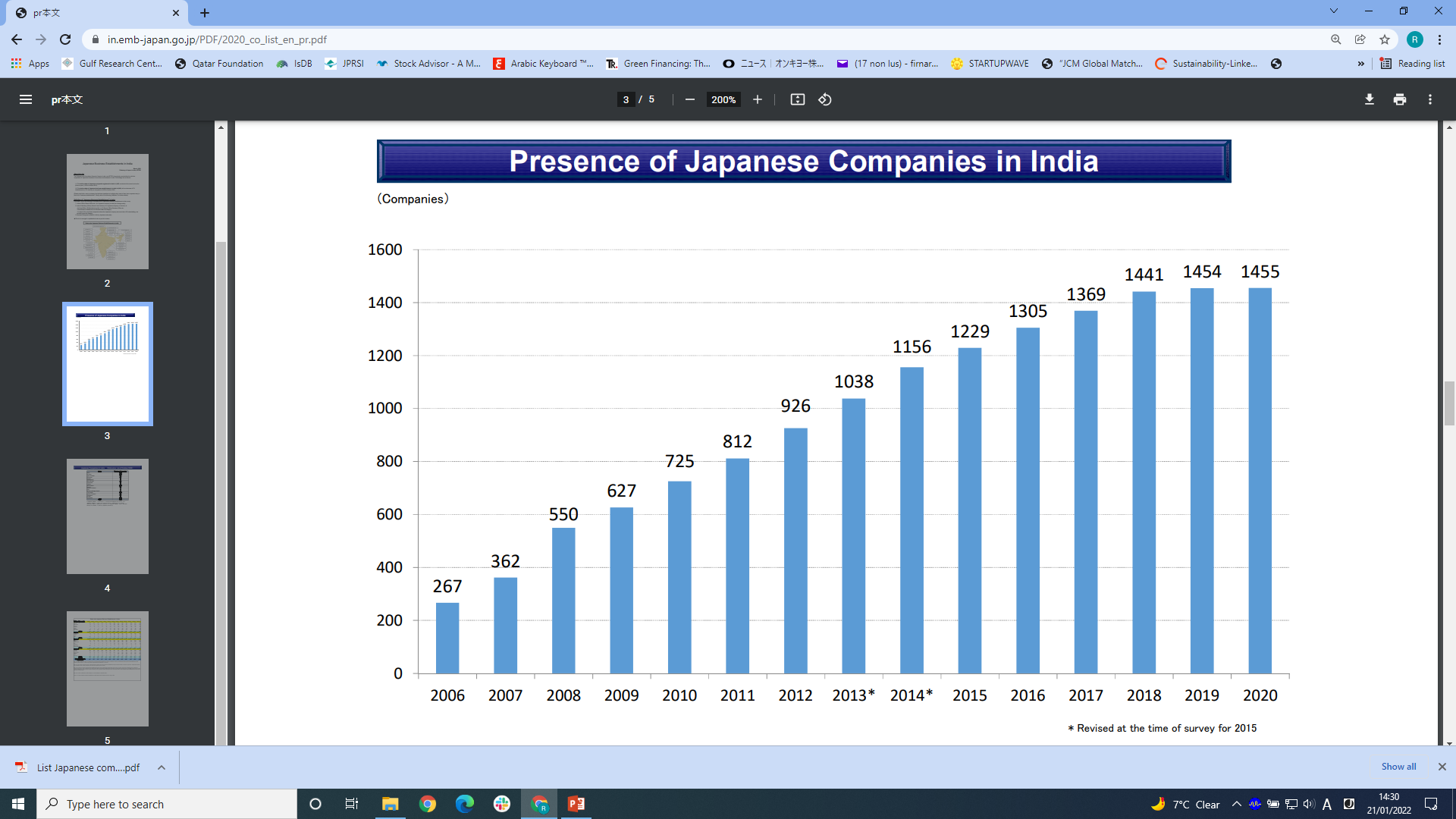 *: https://timesofindia.indiatimes.com/city/ahmedabad/japanese-cos-in-india-eyeing-gujarat-for-next-expansion/articleshow/73208940.cms
**: Source: https://www.in.emb-japan.go.jp/PDF/2020_co_list_en_pr.pdf
Financial capacity
Zone3:  Only financial support is needed
Zone4: Financial & Technical supports are needed
Eye on Technology Spectrum
Upfront Price gap
Financial capacity  gap (loan)
Not all technologies require financial support.
Key barrier: Higher upfront price of the proposed technologies (not life-cycle cost).
Company’s Financial
Capacity Limit
BAU
Zone2: Only technical support is needed
Zone1: Financial & technical supports are NOT needed
Technical capacity
Technical Gap
Company’s Technical Capacity Limit
: Existing Technology (BAU)
: Japanese technology
: Alternative technology
Eye on Supporting Financial Schemes/Stakeholders
Eye on Potential Synergetic Approach
An example of how I see financial support can be mobilized
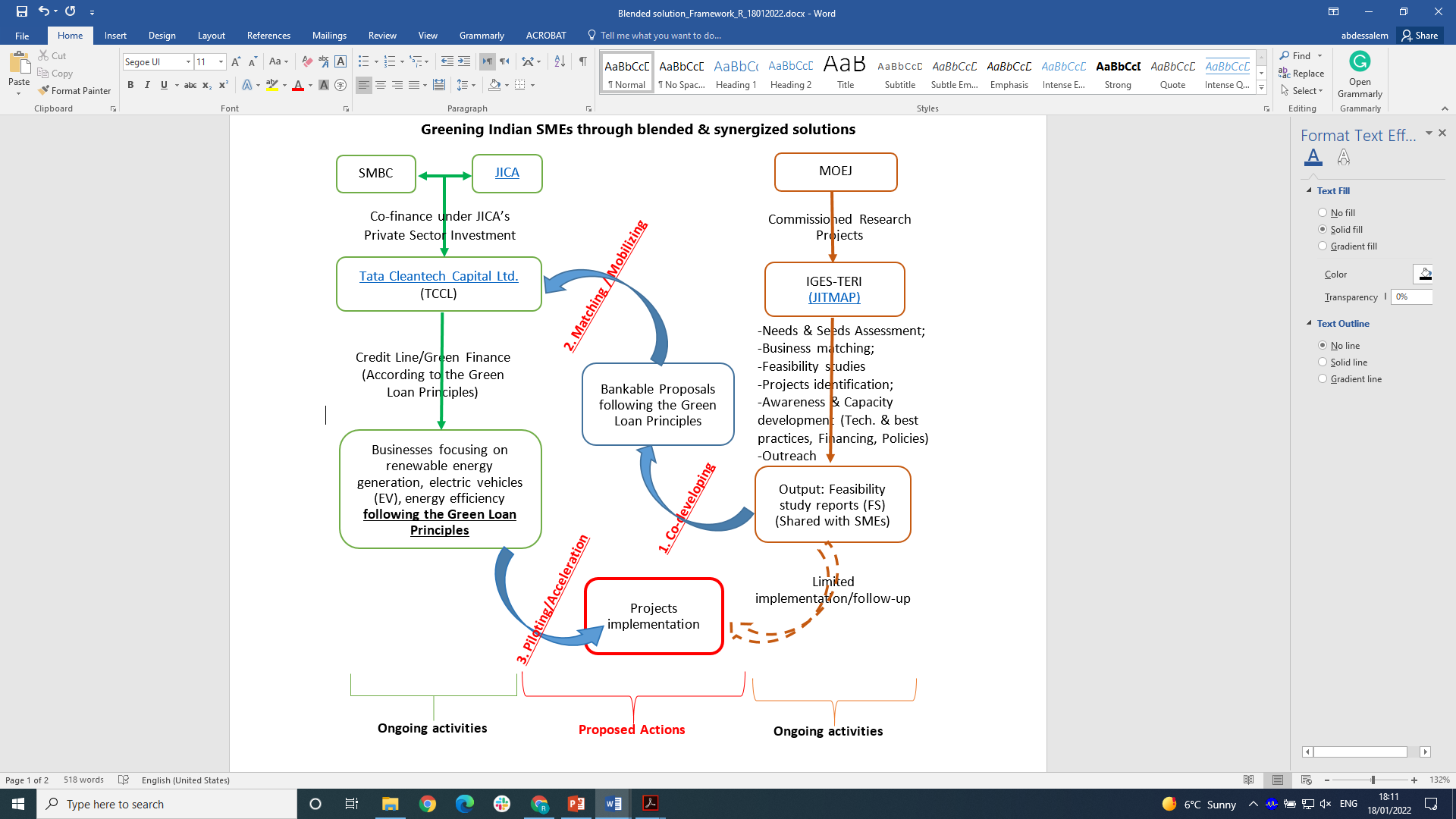 Conclusion and Recommendations
JITMAP has the potential to be an important tool to promote Japanese technologies in India;
Financial support is not always needed, and if needed, it will depend on whether:
	-To fill the price gap (of Japanese technologies vs. peers/alternatives)?; and/or 
	-To fill the financial capacity gap (of end-user vs. price of the desired technologies)?
Depending on the capacity/resources of JITMAP, the focus can be on promoting best matches that do not require financial support and/or to those that require financial support as well.		

Key recommendations
R1_Narrow the end-users target (e.g., medium size enterprises, in a specific state/sector/cluster); 

R2_Expand the proposed environmental technology basket (e.g., niche technologies);

R3_Tailor a marketing/sale strategy on technology by technology basis. 
For those that require financial support explore: 
i) Blending with technical support and/or selling at a discounted price (e.g., initiating “JITMAP Coupon”).
ii) Proactively engaging with the adequate stakeholders/schemes that are increasingly focus on the Environmental, Social, Governance (ESG) and SDGs aspects to make the overall financing of Japanese technologies competitive to financing alternative technologies, even though their initial cost is higher (e.g., turning the feasibility study reports, under JITMAP, into bankable proposals for Green or Sustainability-Linked loans, coupled with providing technical assistance and/or several preferential treatments (lower interest rates, lower transaction cost, etc. (where borrowers and lenders are considered as JITMAP partners).
Thank you for your kind attention